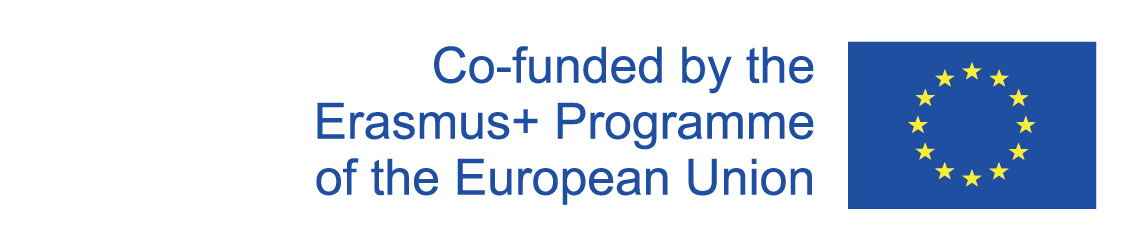 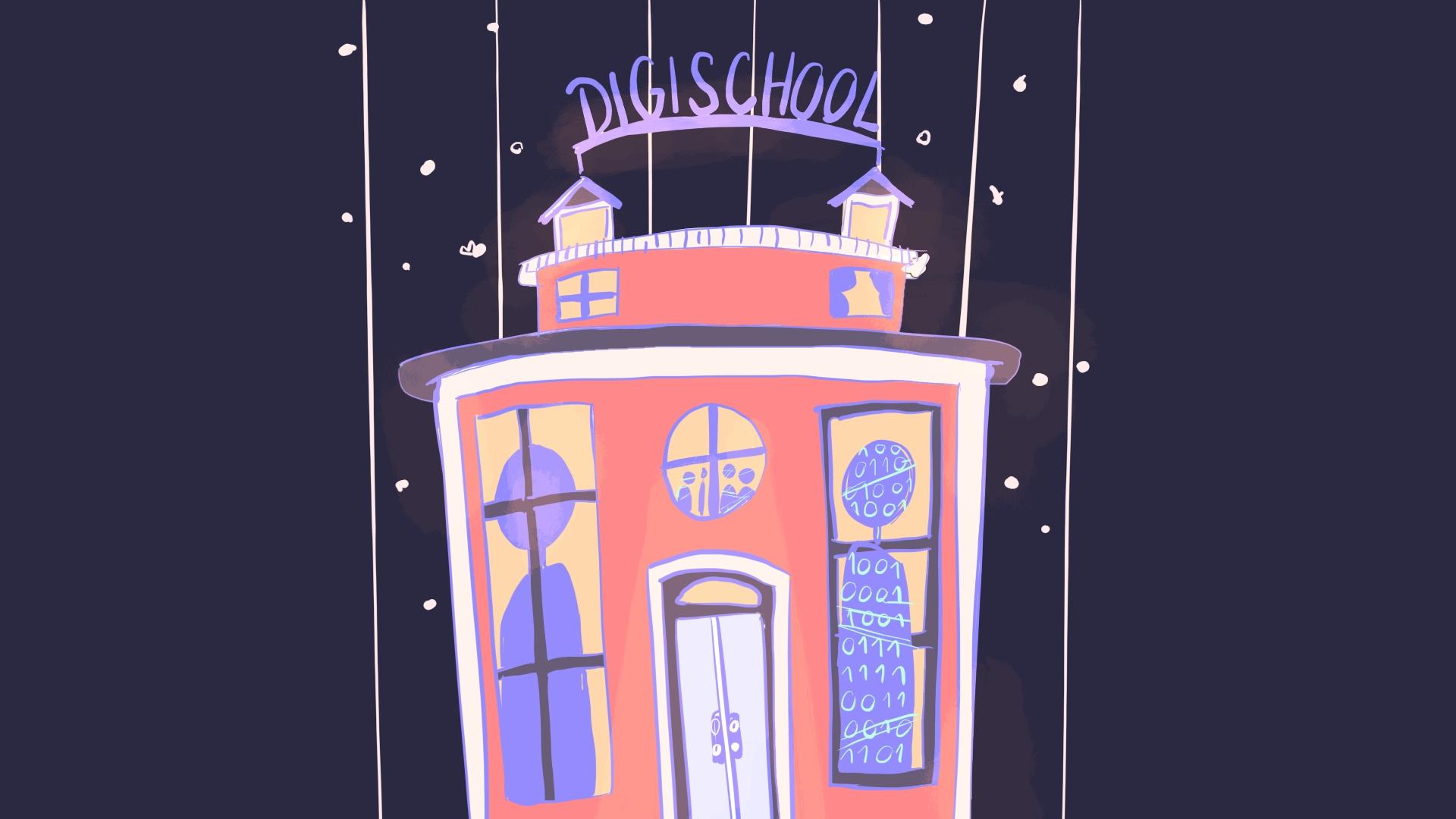 Digi school DEJEPIS
2020-1-SK01-KA226-SCH-094350
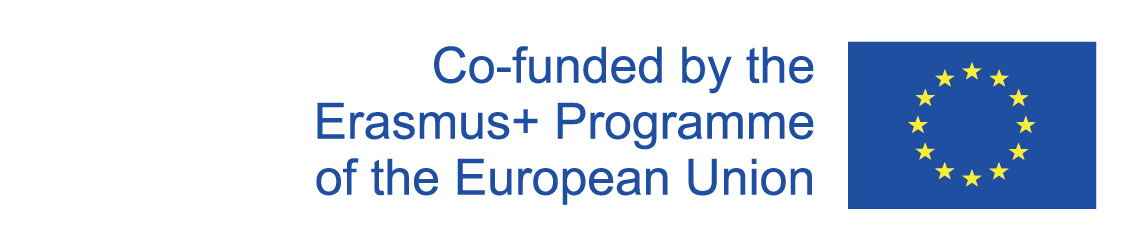 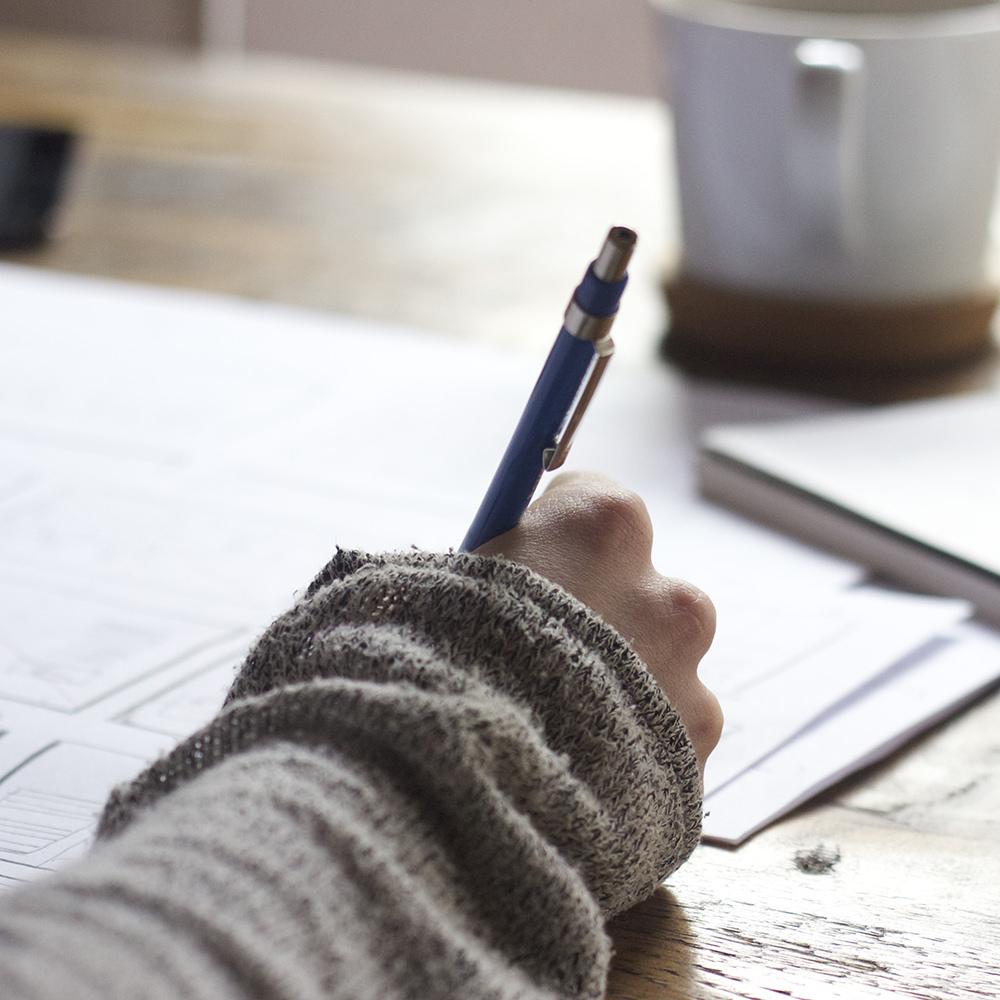 Predmet: Dejepis
Špecifikácia: Seminár z dejepisu
Veková skupina: 15- 16 rokov
1 hodina: 45 minút
2020-1-SK01-KA226-SCH-094350
‹#›
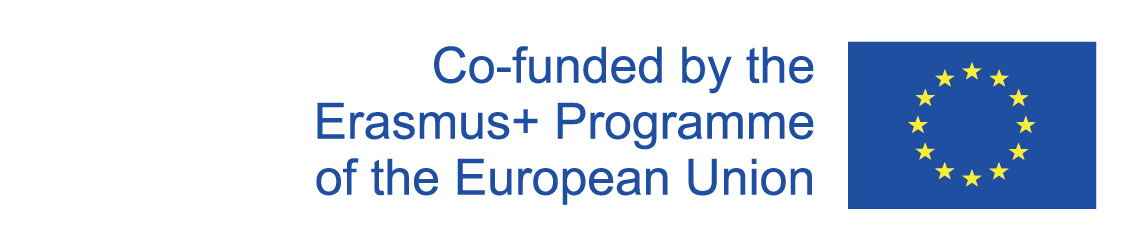 01
Islam
02
Arabská ríša
Kultúra Arabskej ríše
03
Edukačné materiály
04
2020-1-SK01-KA226-SCH-094350
‹#›
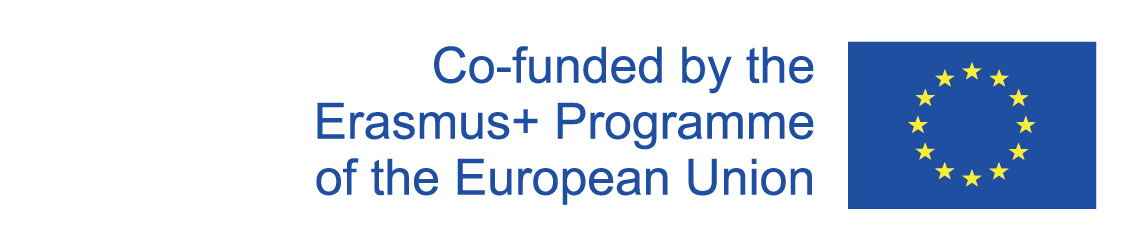 1
Islam
2020-1-SK01-KA226-SCH-094350
‹#›
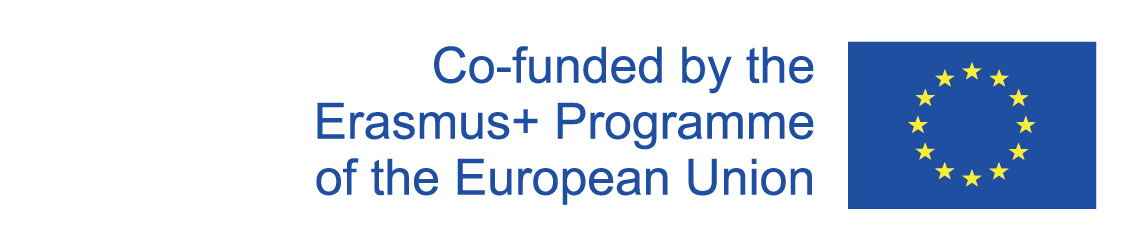 Dejepis Inak - História Islamu
Náhodné koleso - Otázky k videu wordwall.ch
2020-1-SK01-KA226-SCH-094350
‹#›
Islam
7. storočie
Alah = boh; Mohamed - prorok
Korán
Islam - podriadenie sa božej vôli; Moslim - kto sa podriadi
5 povinností moslima
Sunniti a šiíti
2020-1-SK01-KA226-SCH-094350
‹#›
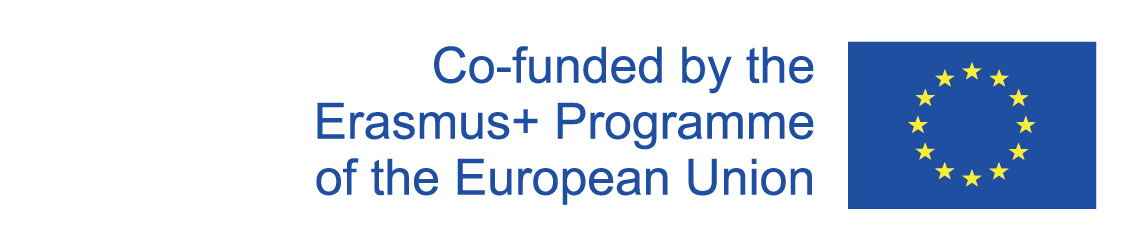 2
Arabská ríša
2020-1-SK01-KA226-SCH-094350
‹#›
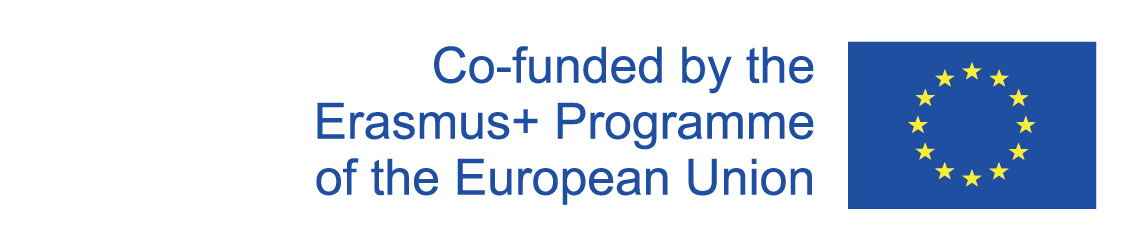 Arabská ríša
dejiny - prepojenie náboženstva a politickej moci
geografické a klimatické podmienky Arabského polostrova
 kmeňové zväzy - šejkovia
 Mekka - Kurajšovci
 Mohamed - monoteistické náboženstvo
2020-1-SK01-KA226-SCH-094350
‹#›
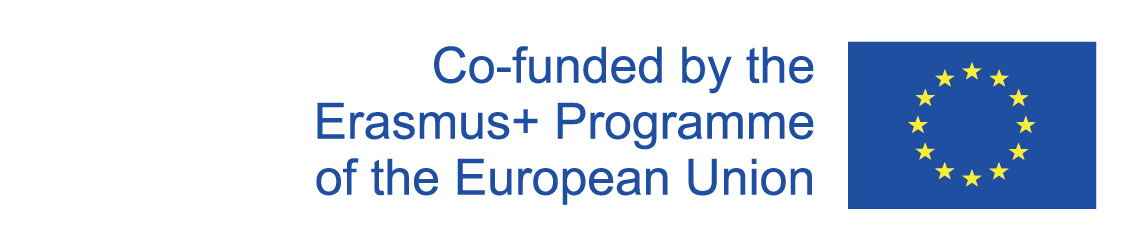 622     útek do Mediny   hidžra - Islamský letopočet - vysvetlenie
 podriadenie sa božej vôli
 630       dobytie Mekky       arabský štát       Omar
 kalifovia - Kurajšovci, Umajjovci, Abbásovci
 India      Pyrenejský polostrov - reconquista
 emiráty - emír; vezír
2020-1-SK01-KA226-SCH-094350
‹#›
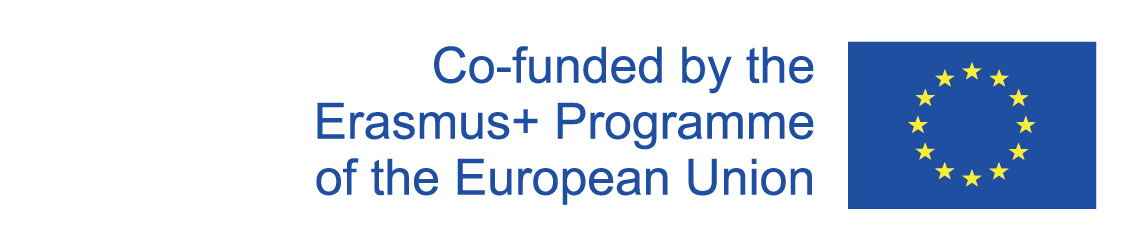 3
Kultúra Arabskej ríše
2020-1-SK01-KA226-SCH-094350
‹#›
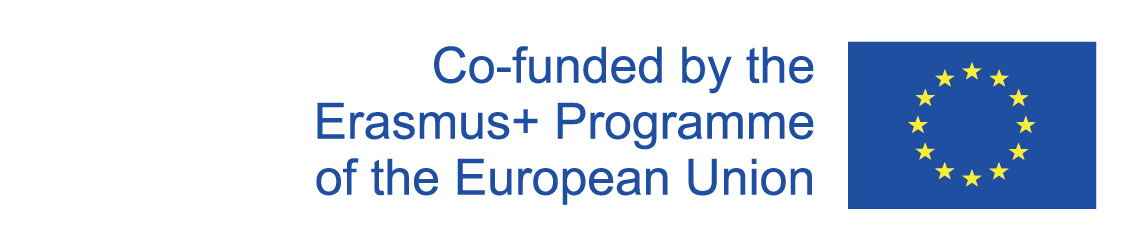 Kultúra Arabskej ríše
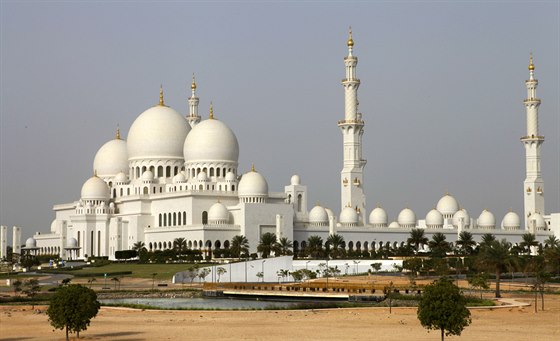 geografia, astronómia, filozofia
 matematika - arabské číslice
 medicína - Avicenna 
 nové plodiny a rastliny
 Tisíc a jedna noc
 palácové a sakrálne stavby - mešity
                                                                                                           https://www.idnes.cz/cestovani/kolem-sveta/velka-mesita-v-abu-zabi.A150112_135829_kolem-sveta_tom
2020-1-SK01-KA226-SCH-094350
‹#›
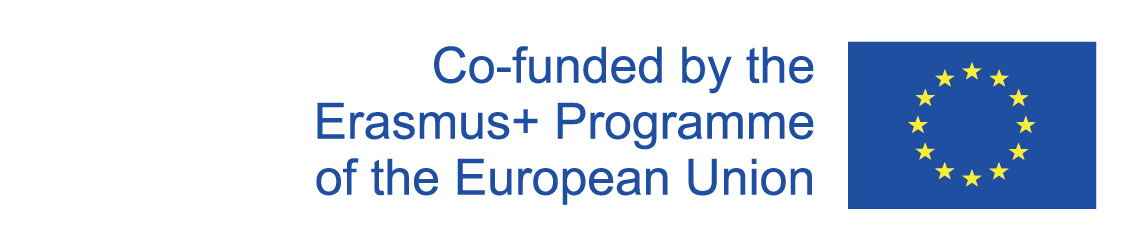 4
Edukačné materiály
2020-1-SK01-KA226-SCH-094350
‹#›
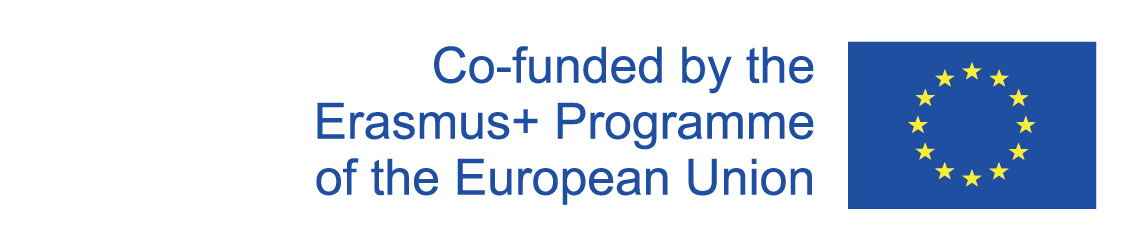 Edukačné materiály
Tajnička- Arabská ríša learningapps.org
Arabská ríša
2020-1-SK01-KA226-SCH-094350
‹#›
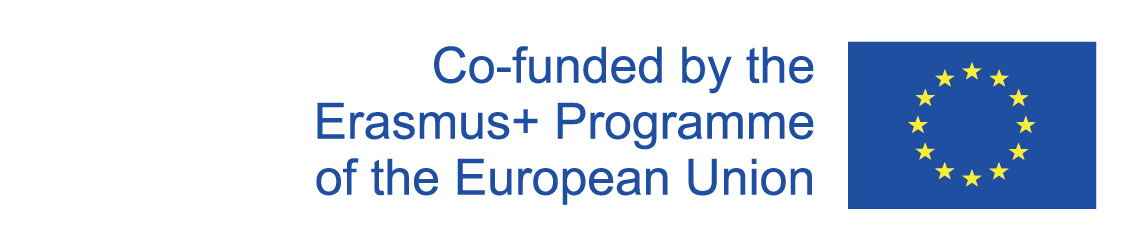 ZDROJE:
Damankoš, Marián. 2008. Svetové dejiny I. Bratislava, Prešov: Eurolitera, 2008. 322 s. ISBN: 978-80-968520-9-3.
Kurcinová, Ľudmila- Sobek, Ľubomír. 2019. Úspešná maturita: Dejepis. Košice: TAKTIK, 2019. 338 s. ISBN 978- 80-8180-131-0.
Sochrová, Mária- Virdzeková, Alica. 2009. Dejepis I. Bratislava: Fragment, 2009. 144 s. ISBN 978-80-8089-296-8.
2020-1-SK01-KA226-SCH-094350
‹#›
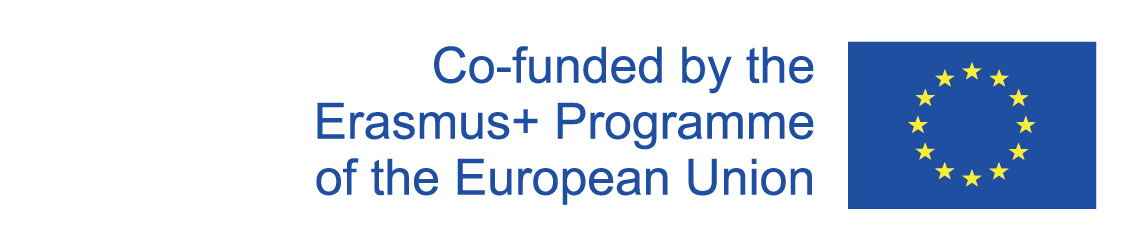 EN The European Commission's support for the production of this publication does not constitute an endorsement of the contents, which reflect the views only of the authors, and the Commission cannot be held responsible for any use which may be made of the information contained therein.
SK Podpora Európskej komisie na výrobu tejto publikácie nepredstavuje súhlas s obsahom, ktorý odráža len názory autorov, a Komisia nemôže byť zodpovedná za prípadné použitie informácií, ktoré sú v nej obsiahnuté.
2020-1-SK01-KA226-SCH-094350
‹#›